BVs AFFECTIONS
I-AFFECTIONS OF ARTERIES
1-Wounds
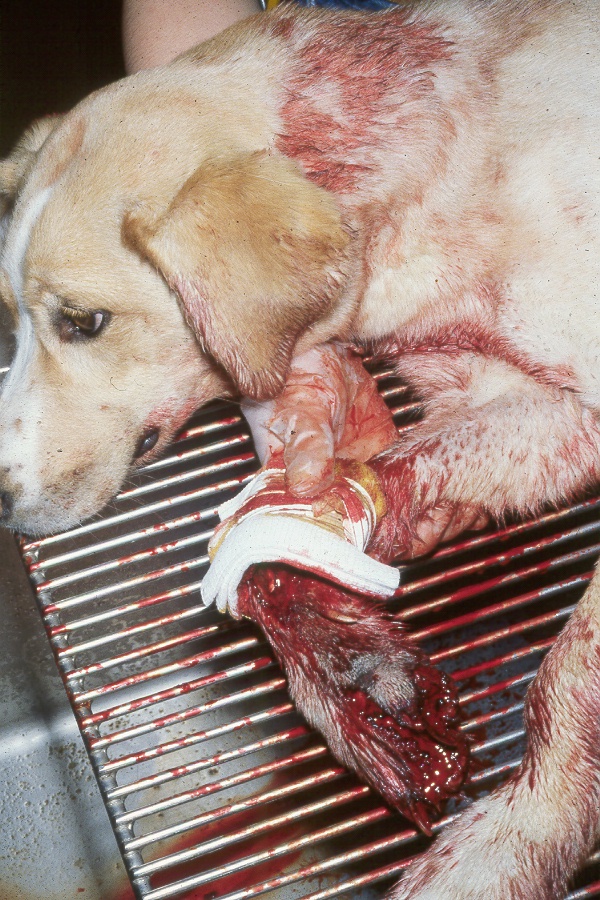 A-Contusions
B-Open Wounds
Characteristics
1-Jets
2-Bright red
3-Arrested by pressing cardiac side
Treatment
1-General treatment of the associating wound by suturing
2-Control of infection and stimulation of healing
3-Control of hemorrhage
2-Ulceration of Artery
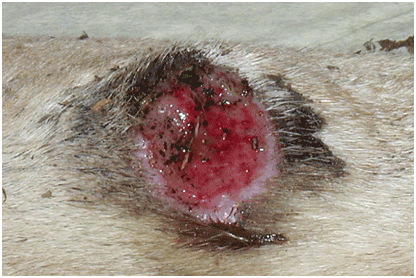 Treatment
1-Treatment of the associating cause
2-Control of hemorrhage
3-Rupture of Artery
Superficial
Internal
Treatment
superficial ruptures treated as hematoma, while internal ruptures are usually out of treatment
4-Aneurysm
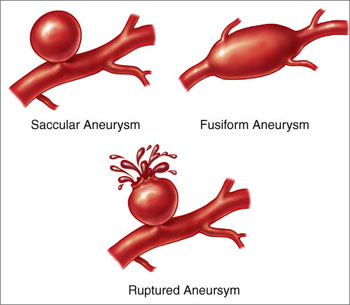 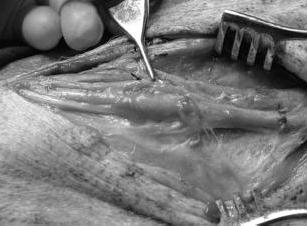 Treatment
Ligation of the artery and extirpation